Python Data Reduction in the Browser
By: Divija Katakam 
Mentor: Dr. Brian Maranville
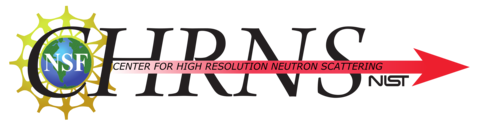 ‹#›
Reductus Application
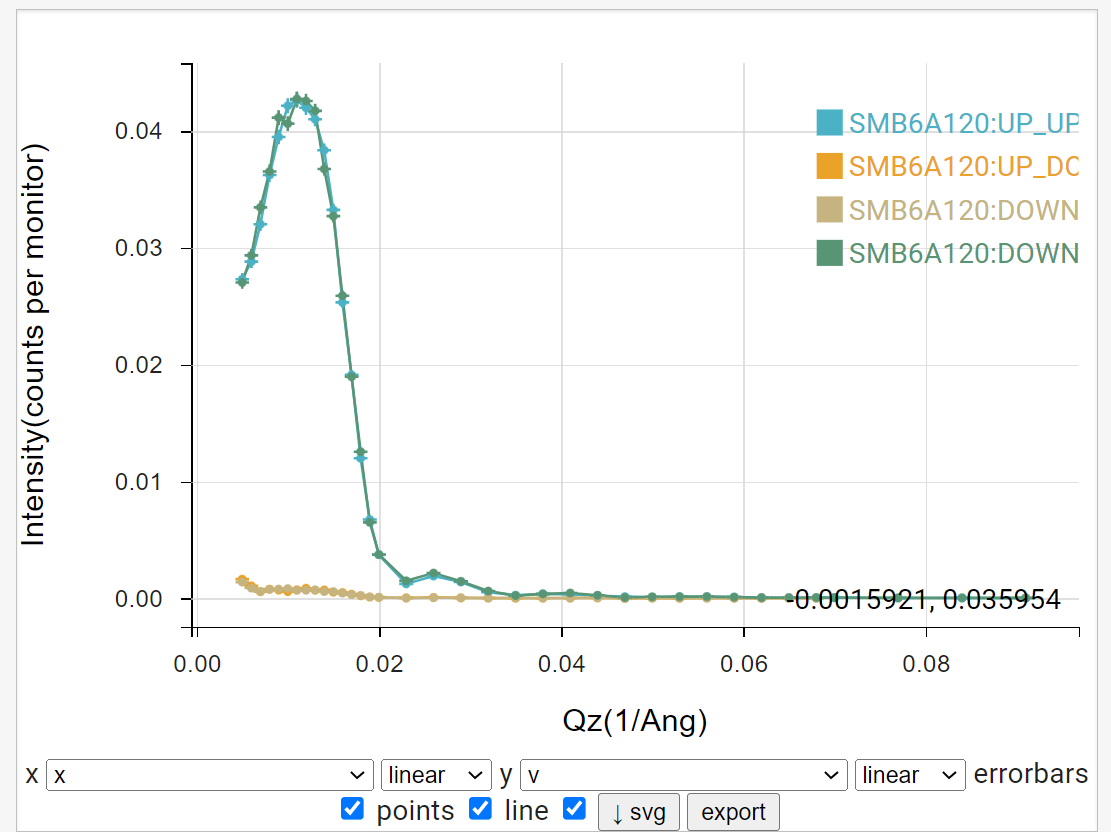 What does the program do?
Observed Data -> Meaningful Data
Calculates Uncertainties, Background Subtraction, etc.
‹#›
[Speaker Notes: Talk abt PH example]
Example Data File
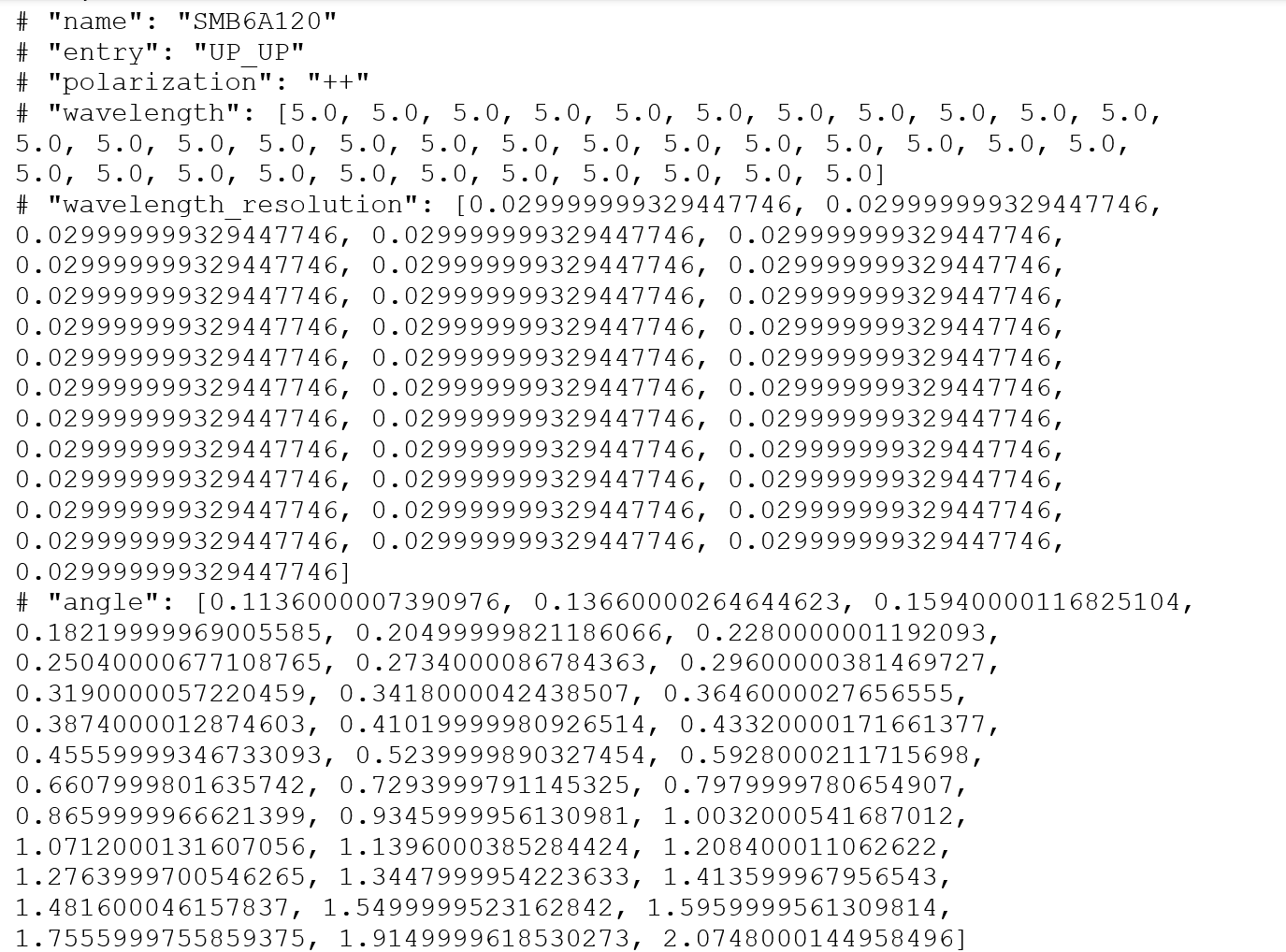 Num. of neutrons reflected 
Angle of Reflectance
Wavelength
‹#›
Original Reductus Application
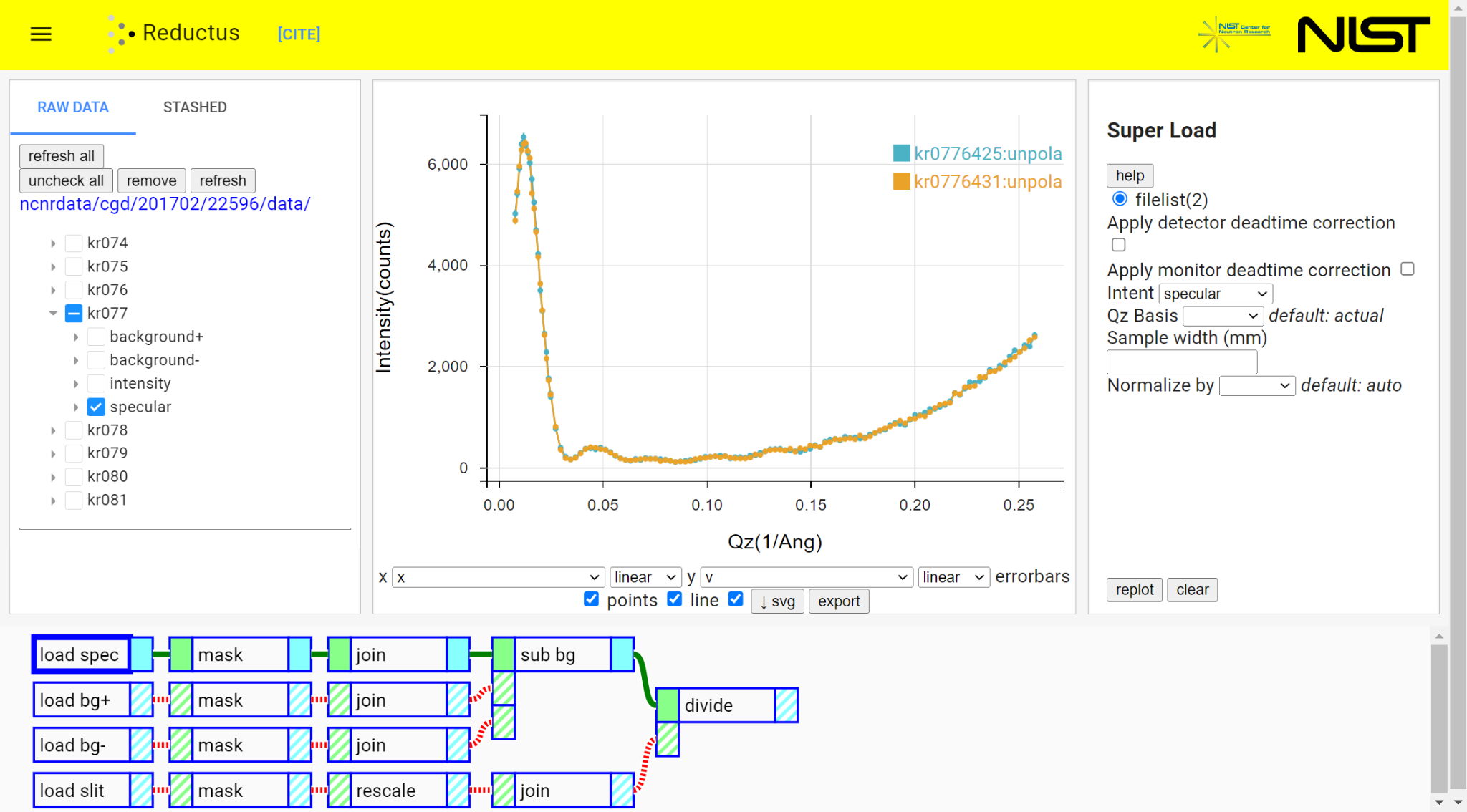 ‹#›
Model:
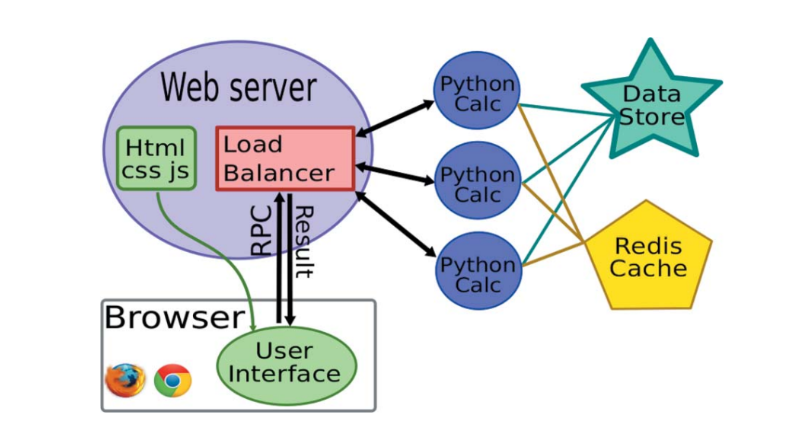 ‹#›
Extending to work on non-NCNR data
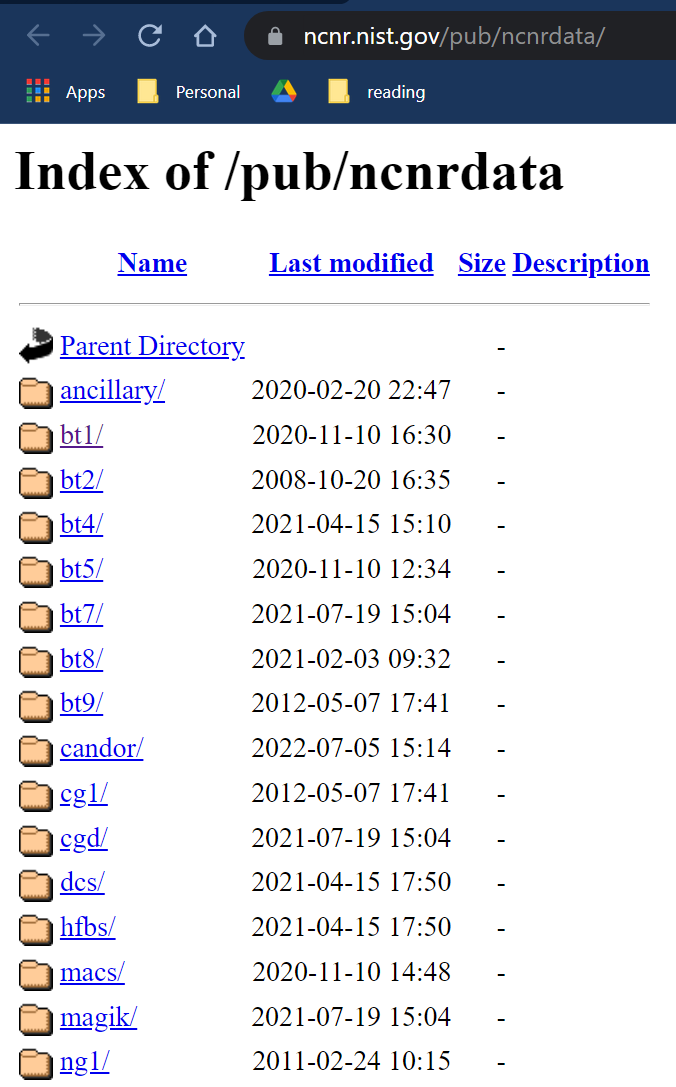 Users who don’t use NCNR instruments
Difficulty downloading Python packages
All Registered NCNR Data
‹#›
[Speaker Notes: problem]
Solution
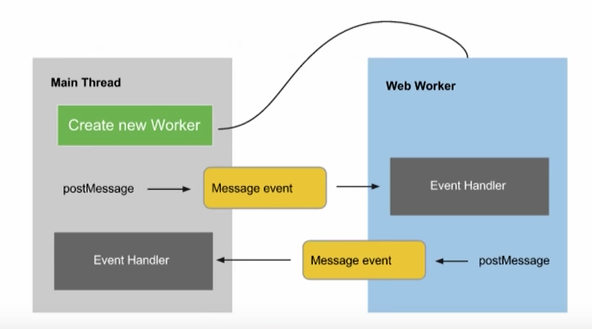 Pyodide
Loads Python code in the browser
No user installation required
Web Workers
‹#›
New Model
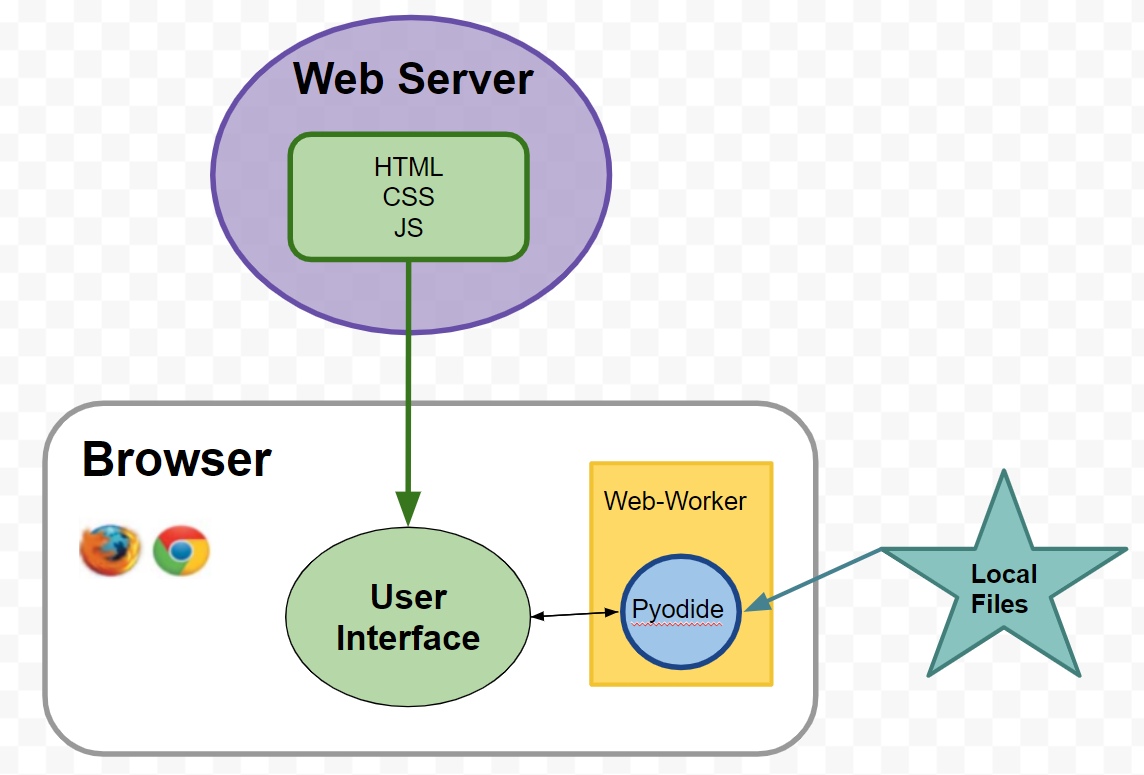 ‹#›
Reductus Application QR Code
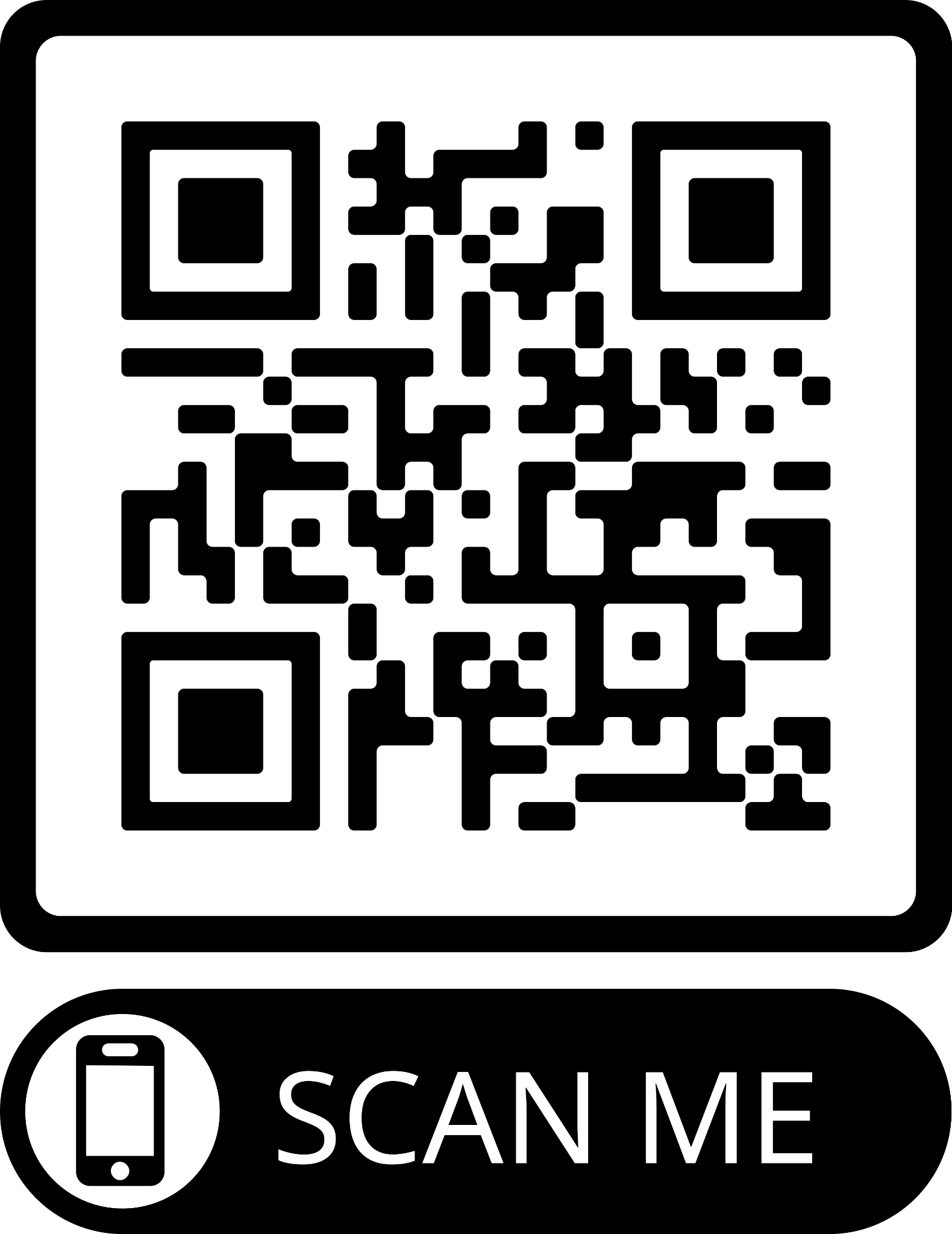 ‹#›
New Reductus Application
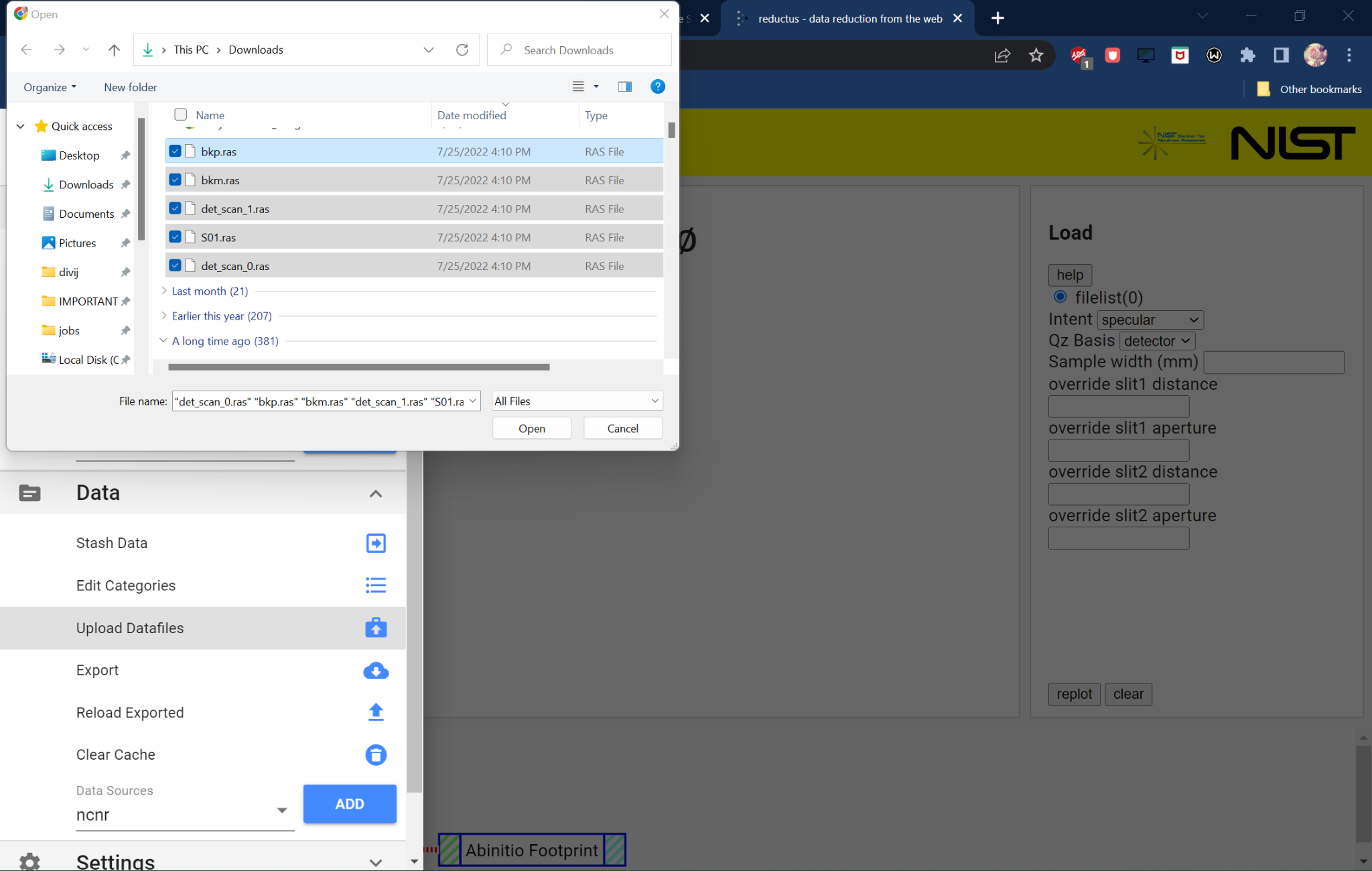 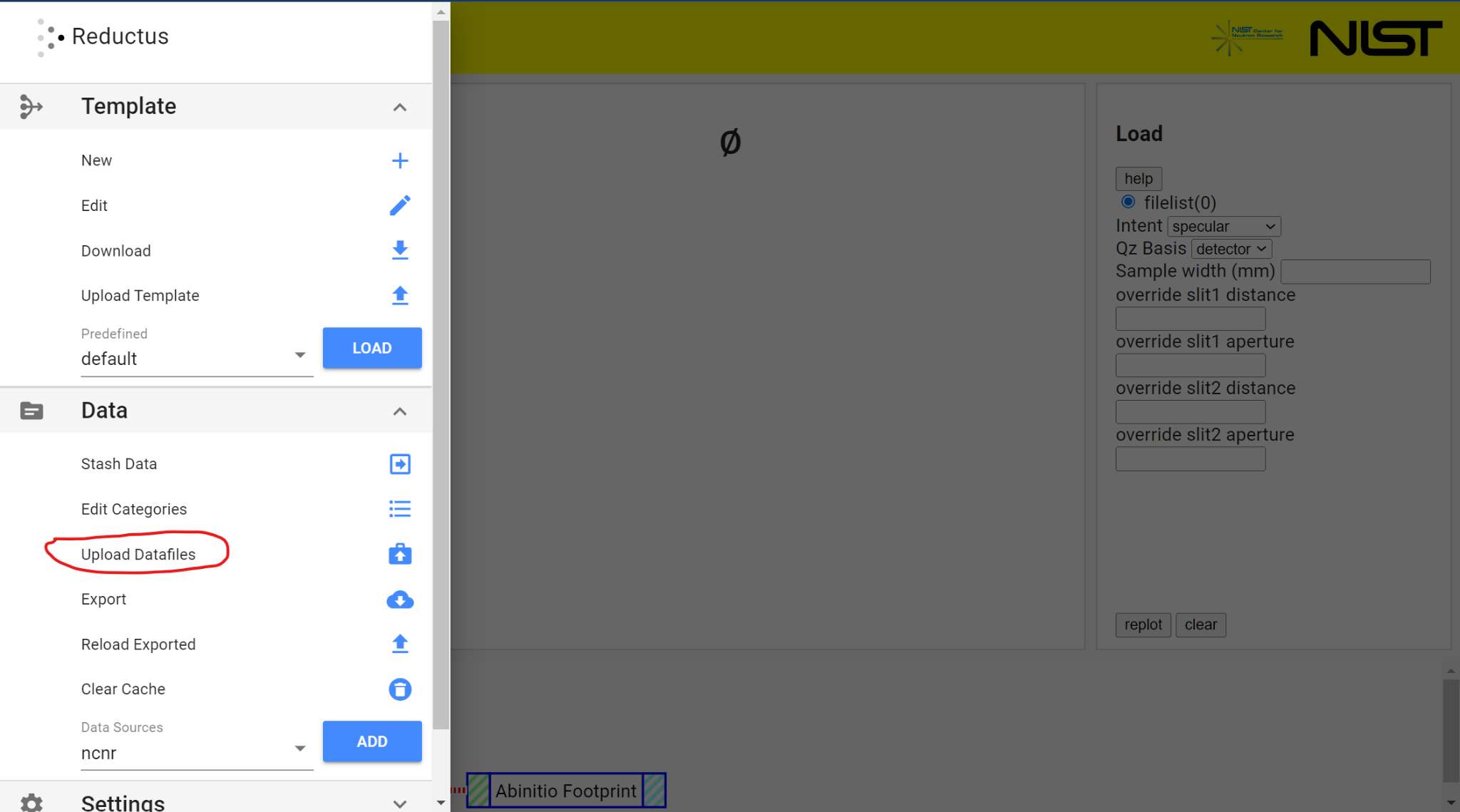 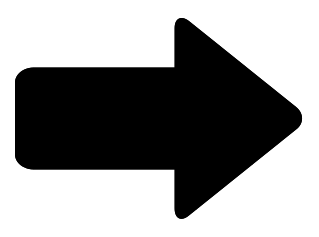 ‹#›
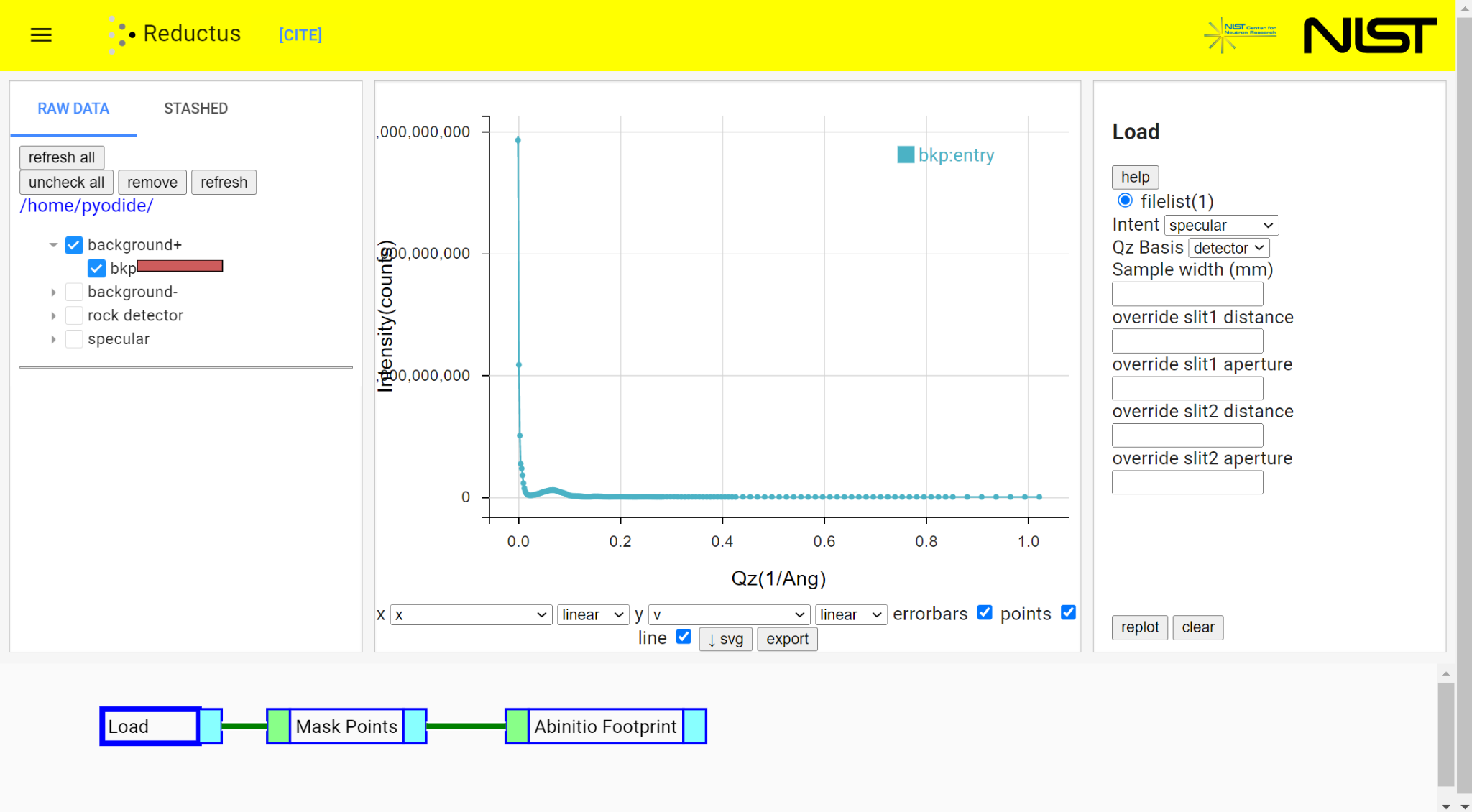 ‹#›
Running Reductus on the Browser
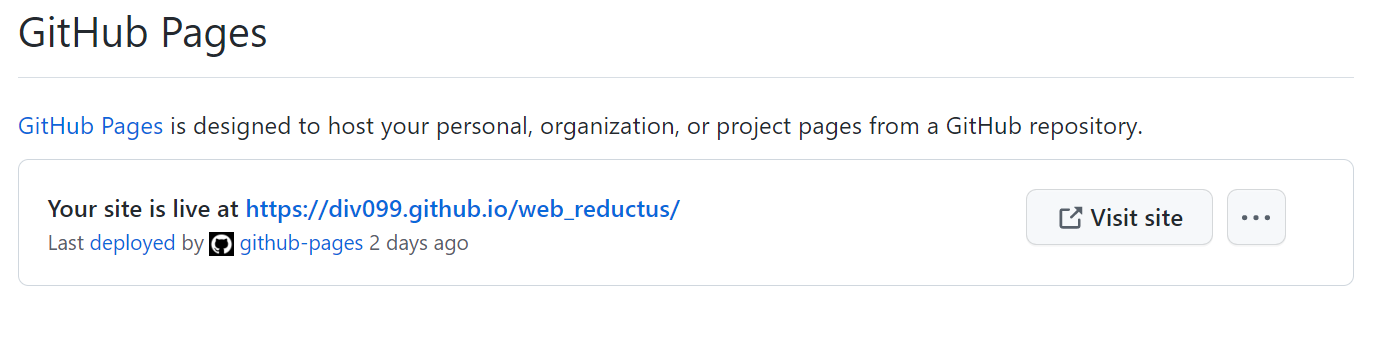 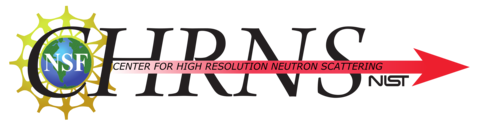 ‹#›
[Speaker Notes: https://div099.github.io/web_reductus/]